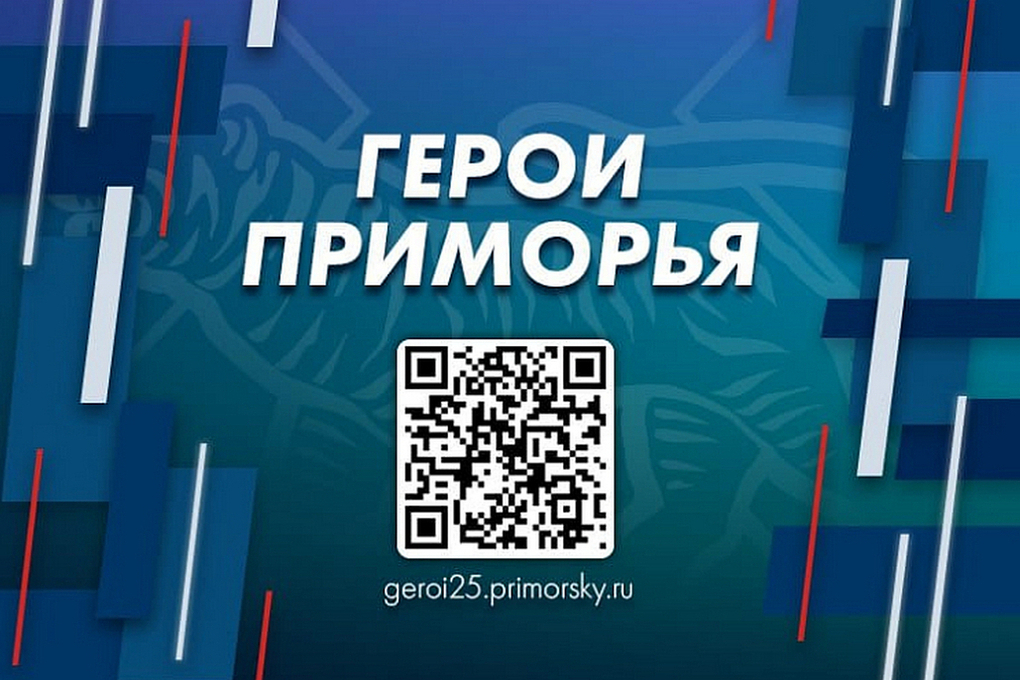 В Приморском крае запущена региональная образовательная программа для будущих управленцев «Герои Приморья» по поручению Президента Российской Федерации.
Новая кадровая программа предусматривает создание условий для развития профессиональных умений ветеранов и действующих участников спецоперации, их трудоустройства в органы государственной власти и местного самоуправления. Также выпускники образовательного цикла смогут построить карьеру на крупных предприятиях Приморского края, в общественных организациях молодёжной и патриотической направленности. Кроме того, они могут быть включены в резерв для выдвижения кандидатами на избрание в представительные органы власти.
Заявки, включающие анкету и эссе, принимаются до 5 апреля на сайте программы "Герои Приморья". Тестирование, по результатам которого эксперты отберут претендентов на очное или заочное собеседование, намечено с 6 по 8 апреля. Само собеседование пройдёт в период с 5 по 30 мая. Те защитники Отечества, кто сейчас находится в зоне СВО, будут включены в резерв и смогут приступить к обучению и стажировкам позже.
В соответствии с правилами проведения отбора в региональную программу Приморского края "Герои Приморья", заявки могут подать ветераны или действующие участники СВО — граждане России с высшим образованием, родившиеся, постоянно проживающие в Приморском крае или проходившие службу в подразделениях, дислоцированных на его территории, и не имеющие судимости:
призванные на военную службу по мобилизации в Вооруженные Силы РФ в соответствии с Указом Президента Российской Федерации от 21 сентября 2022 года № 647;
проходящие (проходившие) военную службу в Вооруженных Силах РФ, находящиеся (находившиеся) на военной службе в войсках национальной гвардии РФ, а также в воинских формированиях и органах, указанных в пункте 6 статьи 1 Федерального закона от 31 мая 1996 года № 61-ФЗ "Об обороне";
заключившие в период с 24 февраля 2022 года контракт о пребывании в добровольческом формировании (о добровольном содействии в выполнении задач, возложенных на Вооруженные Силы РФ или войска национальной гвардии РФ). 
 
Подробнее о программе:
Герои Приморья: официальный сайт. -Владивосток. – URL: https://geroi25.primorsky.ru (дата обращения 2.04.2025 г.) – Текст: электронный.